[Speaker Notes: Nhấn vào answer để biết đáp án]
Q
What do you use to light the bulb?
A
Electricity
Answer
Next
Q
How does the boat float on the water?
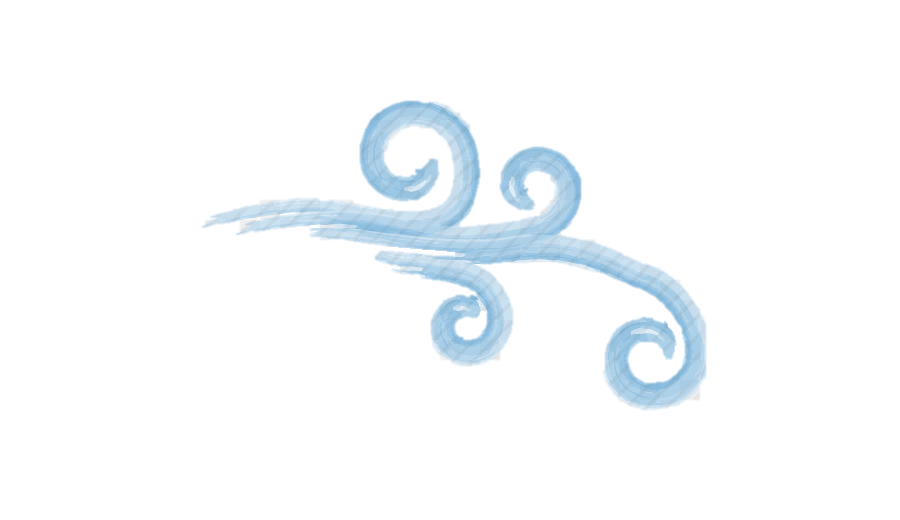 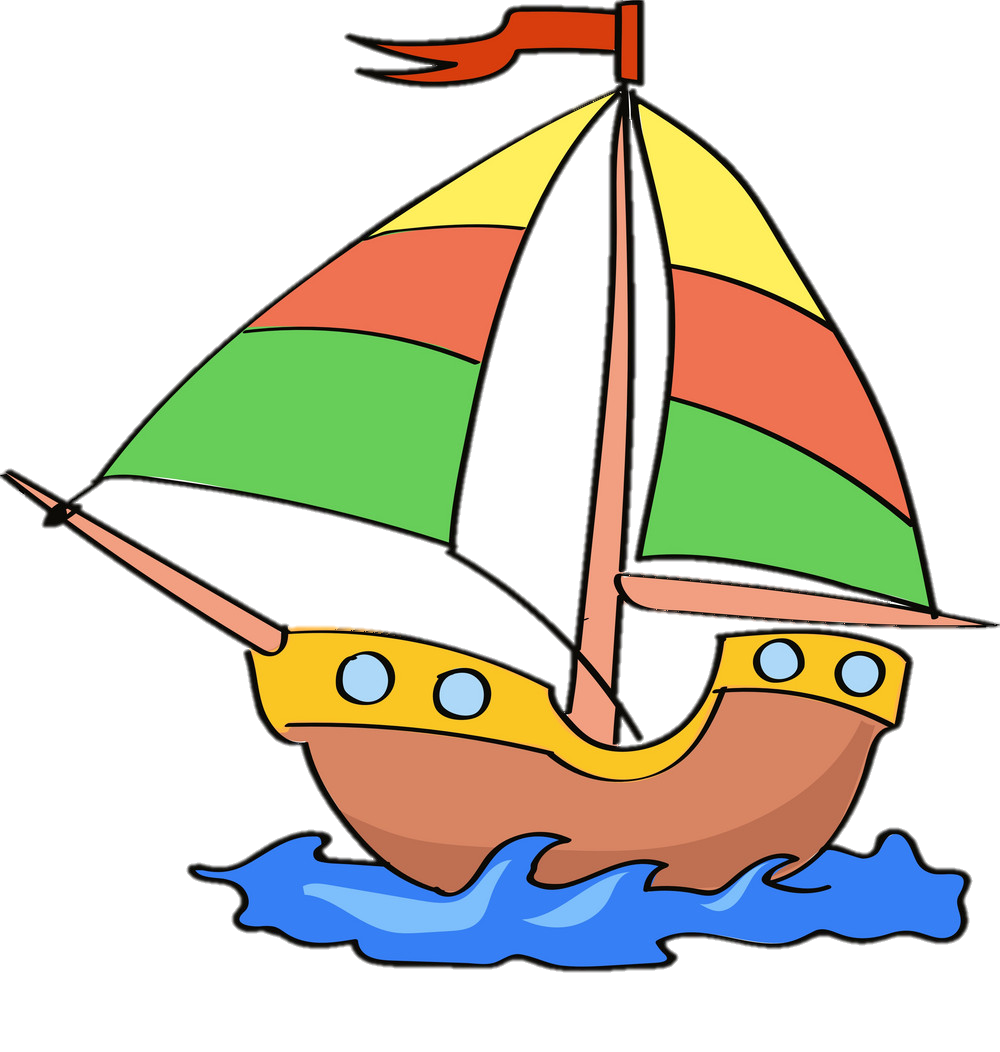 A
Wind
Answer
Next
Q
We should use public transport instead of motorbikes to avoid _____ pollution.
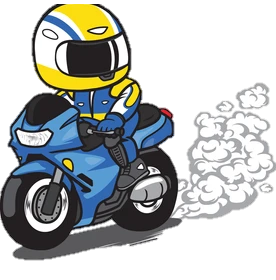 A
Air
Answer
Next
Q
Turn off the faucet when you don’t use ________.
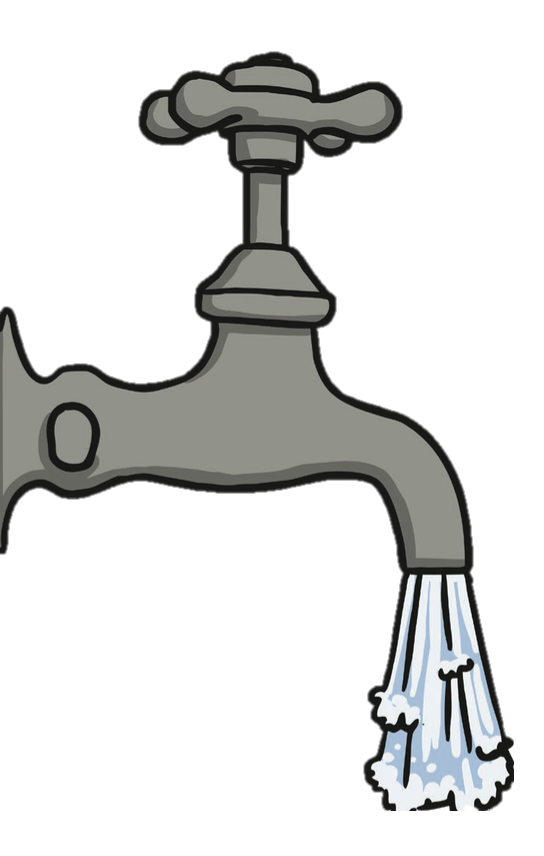 A
Water
Answer
Next
What is the topic today?
Unit 10. Energy sources
LESSON 1. GETTING STARTED
Objectives
Overview
Definition
1
3
About the topic “Energy sources”.
Energy meaning
Renewable sources
Vocabulary
2
About types of energy.
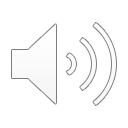 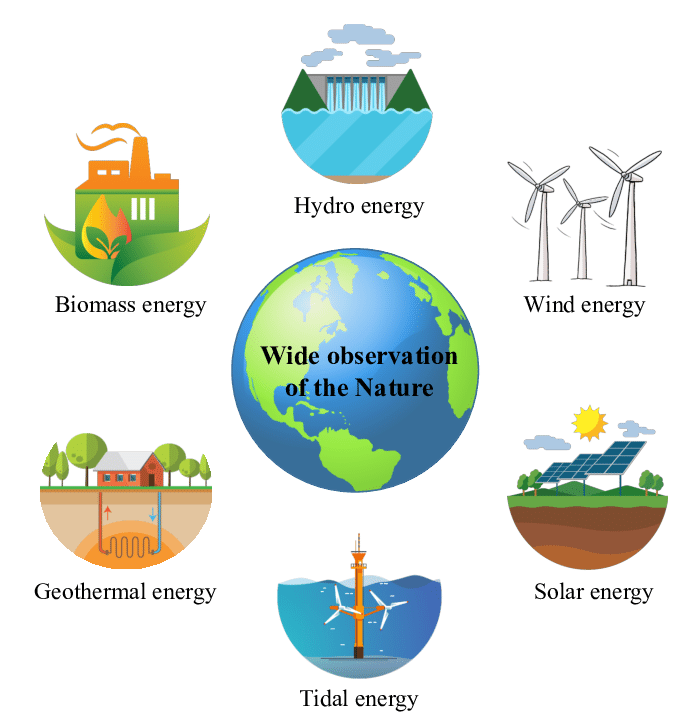 energy source (n)
1
/ˈenədʒi sɔːs/
3
Nguồn năng lượng
2
[Speaker Notes: Click vào tranh để nghe phát âm từ]
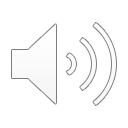 renewable (a)
1
/rɪˈnjuːəbl/
3
Có thể tái tạo được
2
[Speaker Notes: Click vào tranh để nghe phát âm từ]
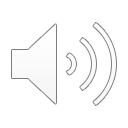 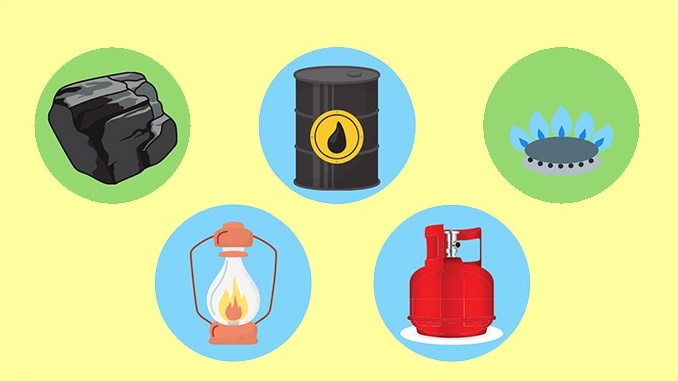 non-renewable (a)
1
/nɒn rɪˈnjuːəbl/
3
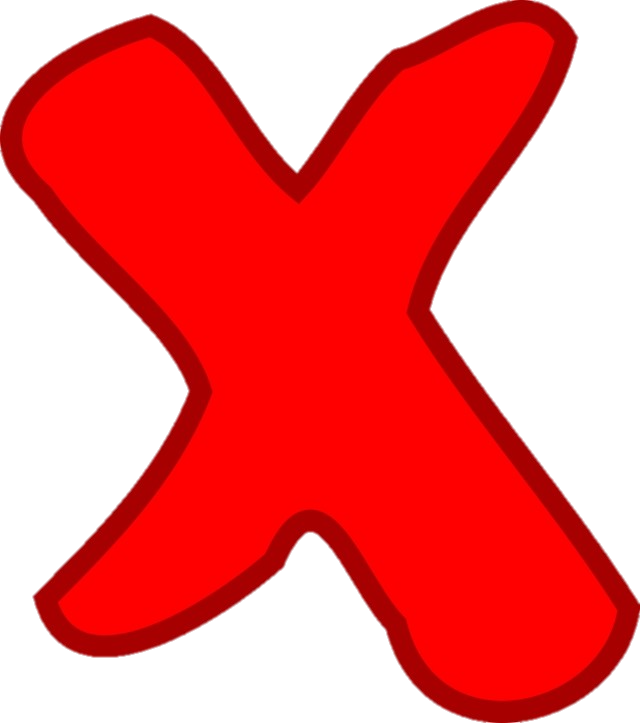 Không thể tái tạo được
2
[Speaker Notes: Click vào tranh để nghe phát âm từ]
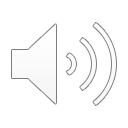 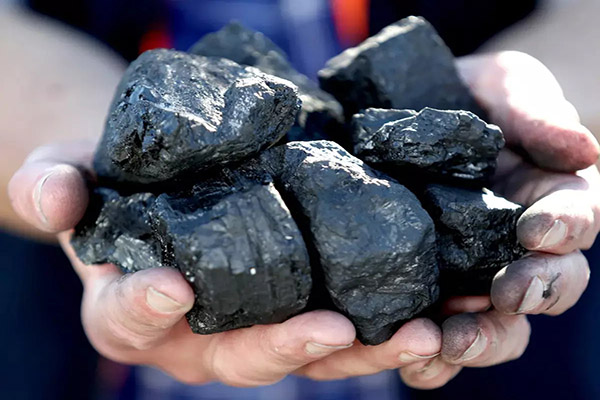 coal (n)
1
/kəʊl/
3
Than đá
2
[Speaker Notes: Click vào tranh để nghe phát âm từ]
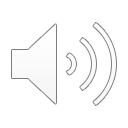 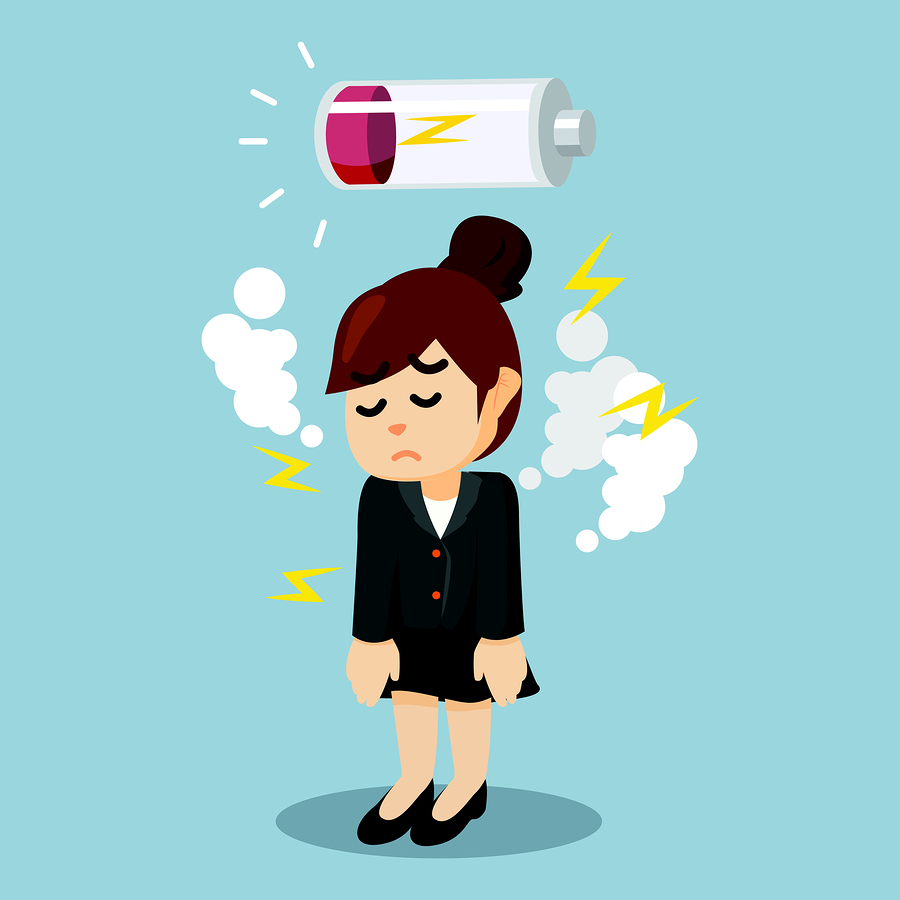 run out of (v)
1
/rʌn aʊt/
3
Cạn kiệt
2
[Speaker Notes: Click vào tranh để nghe phát âm từ]
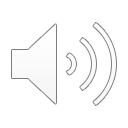 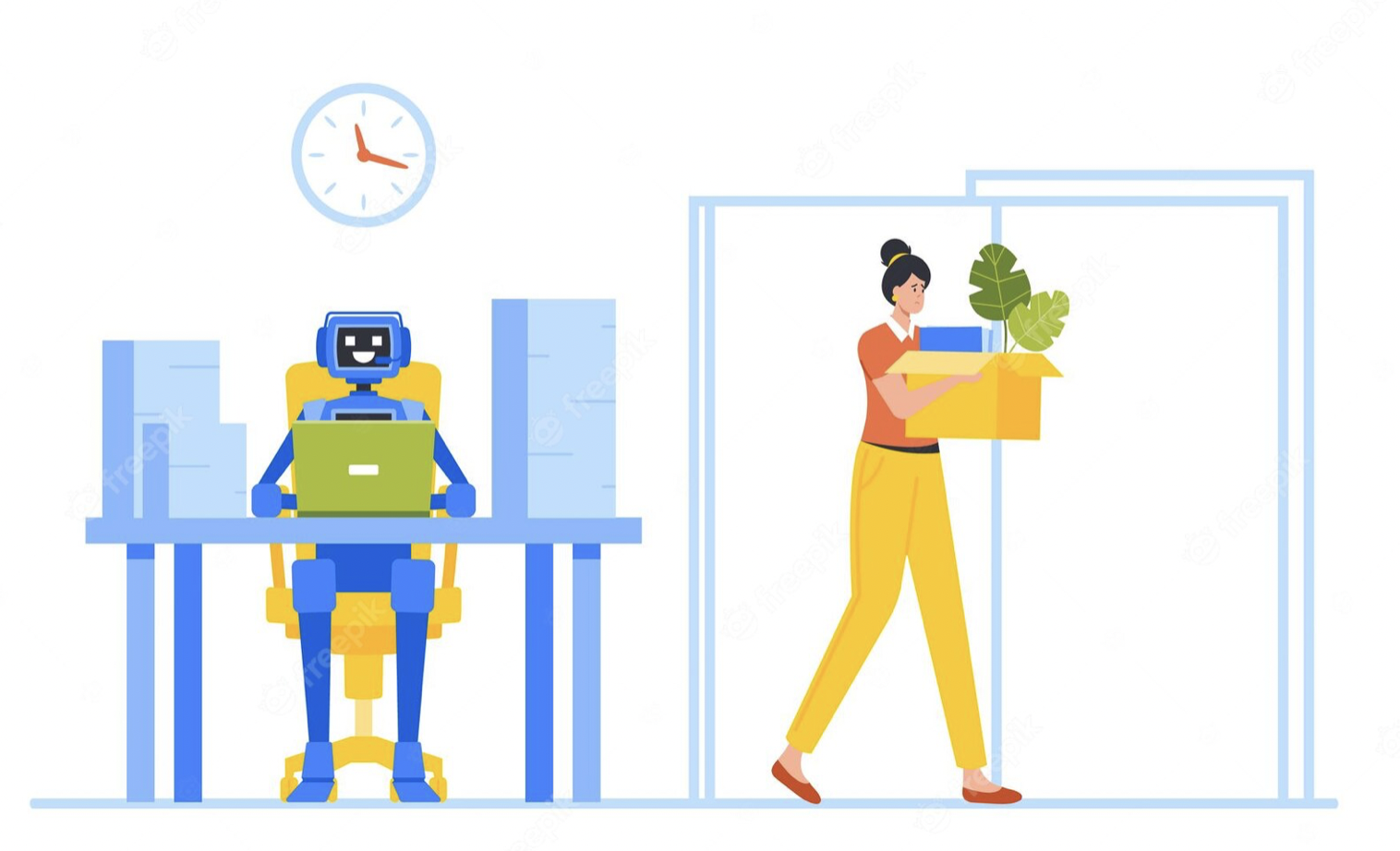 replace (v)
/rɪˈpleɪs/
Thay thế
[Speaker Notes: Click vào tranh để nghe phát âm từ]
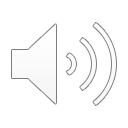 do a project on (v)
/duː ə ˈprɒʤɛkt ɒn /
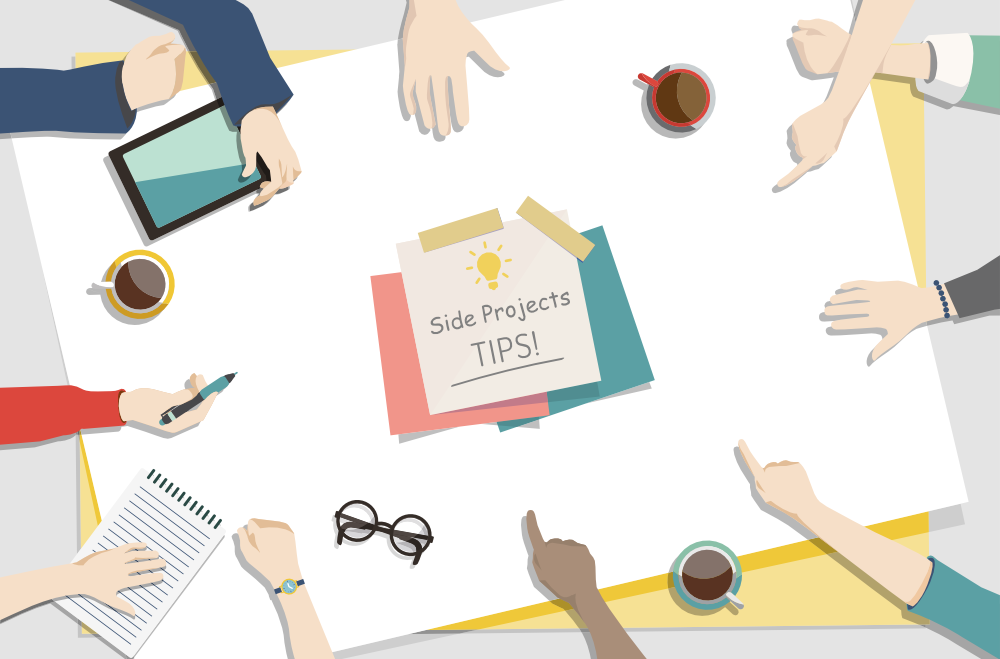 Thực hiện một dự án
[Speaker Notes: Click vào tranh để nghe phát âm từ]
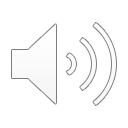 provide sb with sth (v)
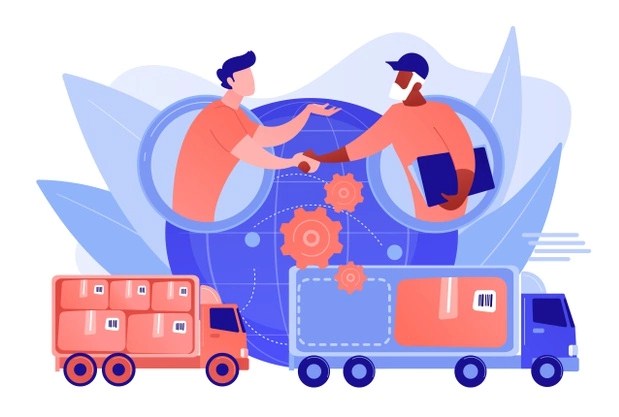 /prəˈvaɪd ˈsʌmbədi wɪð ˈsʌmθɪŋ/
Cung cấp cho ai cái gì
[Speaker Notes: Click vào tranh để nghe phát âm từ]
VOCABULARY
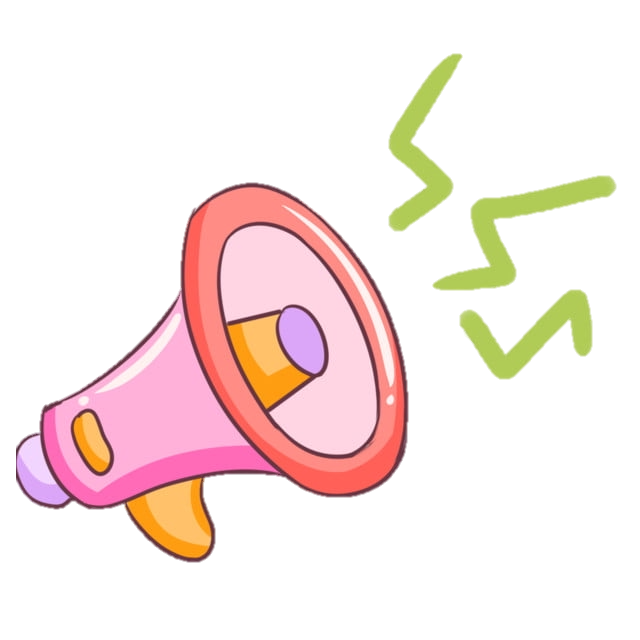 Ex 1. (p 104) Listen and repeat.
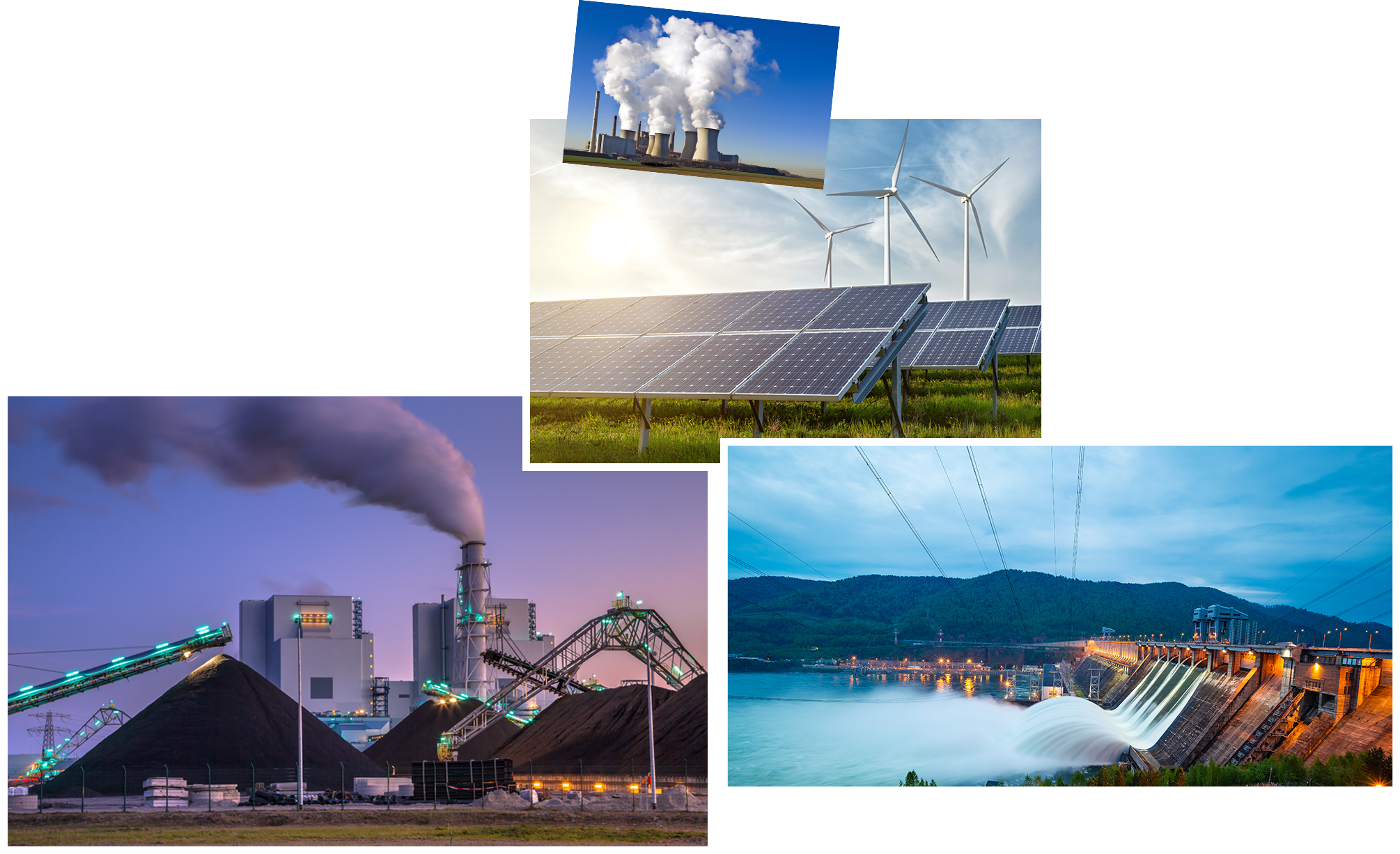 Lan: Hi, Dad.
Mr Tan: Lan, what are you doing? It's pretty late now.
Lan: I'm doing a project on energy sources. But I don't quite understand what energy is.
Mr Tan: Well, it's power that we use to provide us with light, heat or electricity.
Lan: Oh. Where does it come from? 
Mr Tan: It comes from many different sources like coal, oil, natural gas.... We call them non-renewable sources.
Lan: Can it come from the sun, wind or water too?
Mr Tan: Yes, it can. We call those types of energy renewable sources because we cannot run out of them. Renewable means we can easily replace them.
Lan: I get it now.
Mr Tan: You know, some types of energy are cheap and easy to use, but others are more expensive and harder to find…
Ex 2. (p 105) What are Lan and her father talking about?
Lan: I'm doing a project on energy sources. But I don't quite understand what energy is.
A
Energy
Mr Tan: It comes from many different sources like coal, oil, natural gas.... We call them non-renewable sources.
Lan: Can it come from the sun, wind or water too?
Mr Tan: Yes, it can. We call those types of energy renewable sources because we cannot run out of them. Renewable means we can easily replace them.
B
Sources
C
Energy sources
[Speaker Notes: What are they?]
Ex 3. (p 105) Read conversation again and answer these questions.
1
What is Lan doing?
Lan: I'm doing a project on energy sources. But I don't quite understand what energy is.
→ She is doing a project on energy sources.
Lan: I'm doing a project on energy sources. But I don't quite understand what energy is.
Tan: Well, it's power that we use to provide us with light, heat or electricity.
2
What does energy mean?
→ It’s power that we use to provide us with light, heat or electricity.
3
Where does energy come from?
Lan: Oh. Where does it come from? 
Mr Tan: It comes from many different sources like coal, oil, natural gas.... We call them non-renewable sources.
→ It comes from many different sources like coal, oil, natural gas,…
4
Mr Tan: Yes, it can. We call those types of energy renewable sources because we cannot run out of them. Renewable means we can easily replace them.
What are renewable sources?
→ Renewable sources means the sources we cannot run out of them.
Ex 4. (p 105) Match the words / phrases in the box with the correct pictures.
1. Oil
2. Wind energy
3. Coal
4. Natural gas
4
2
3
1
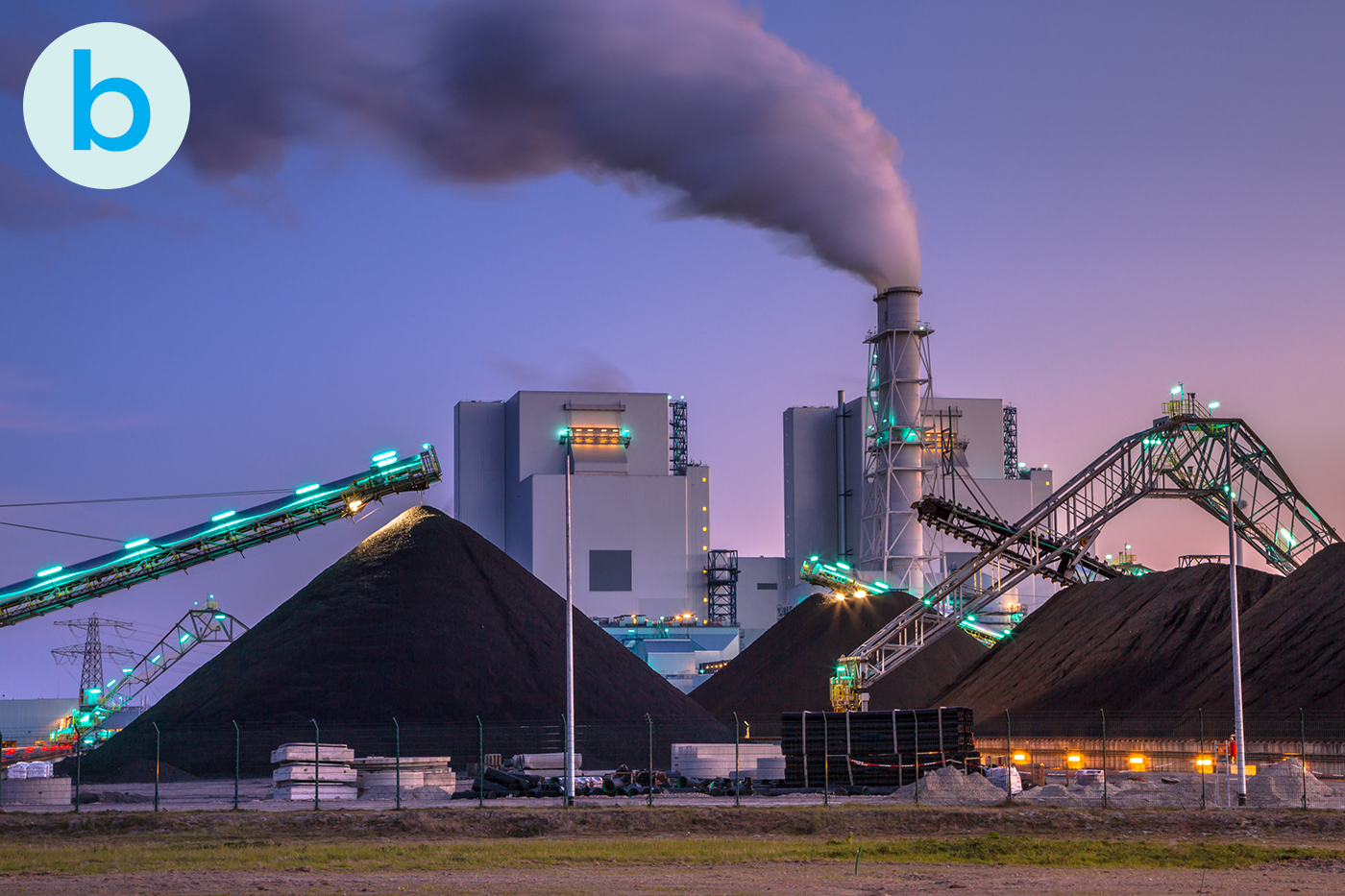 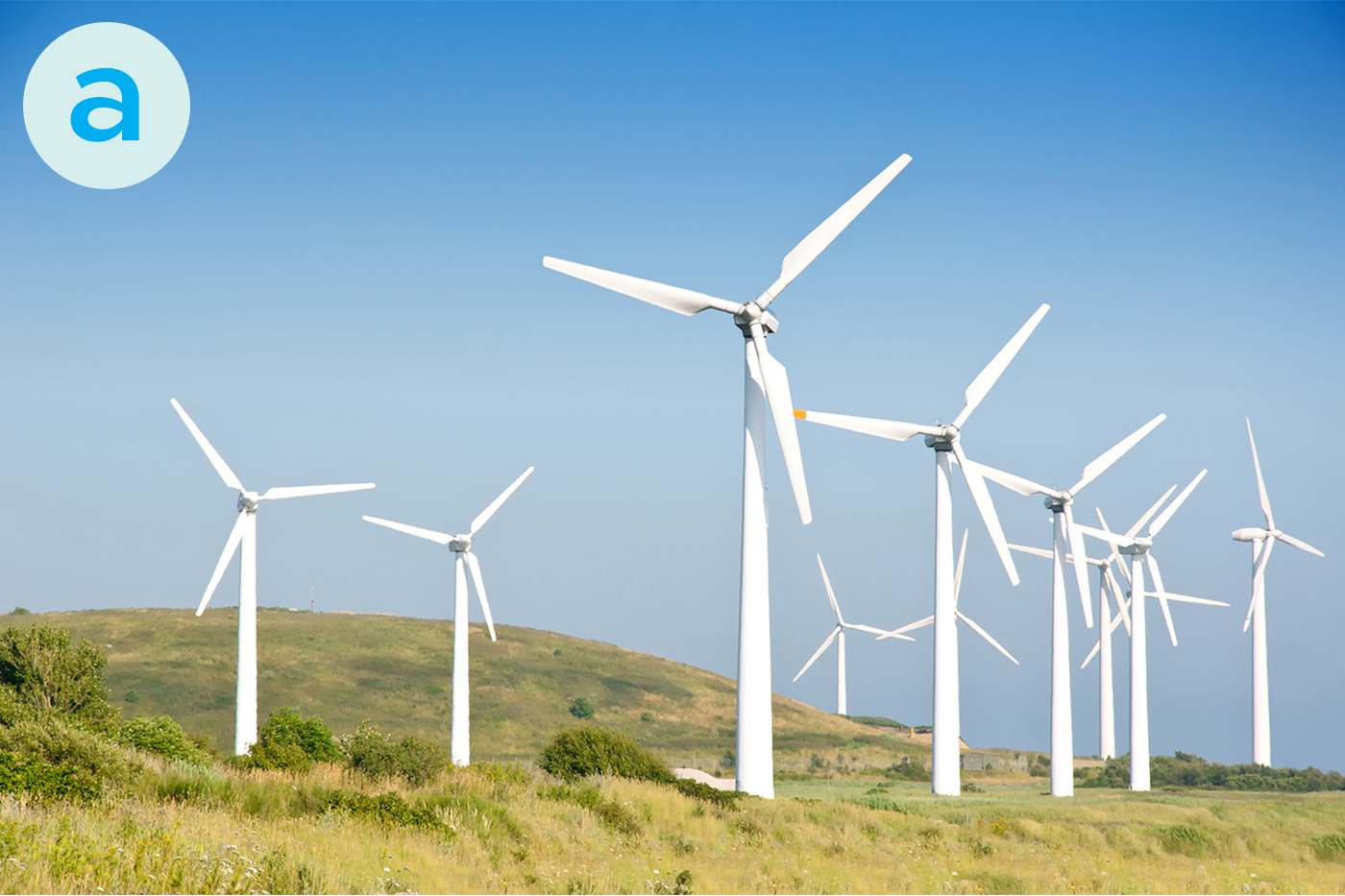 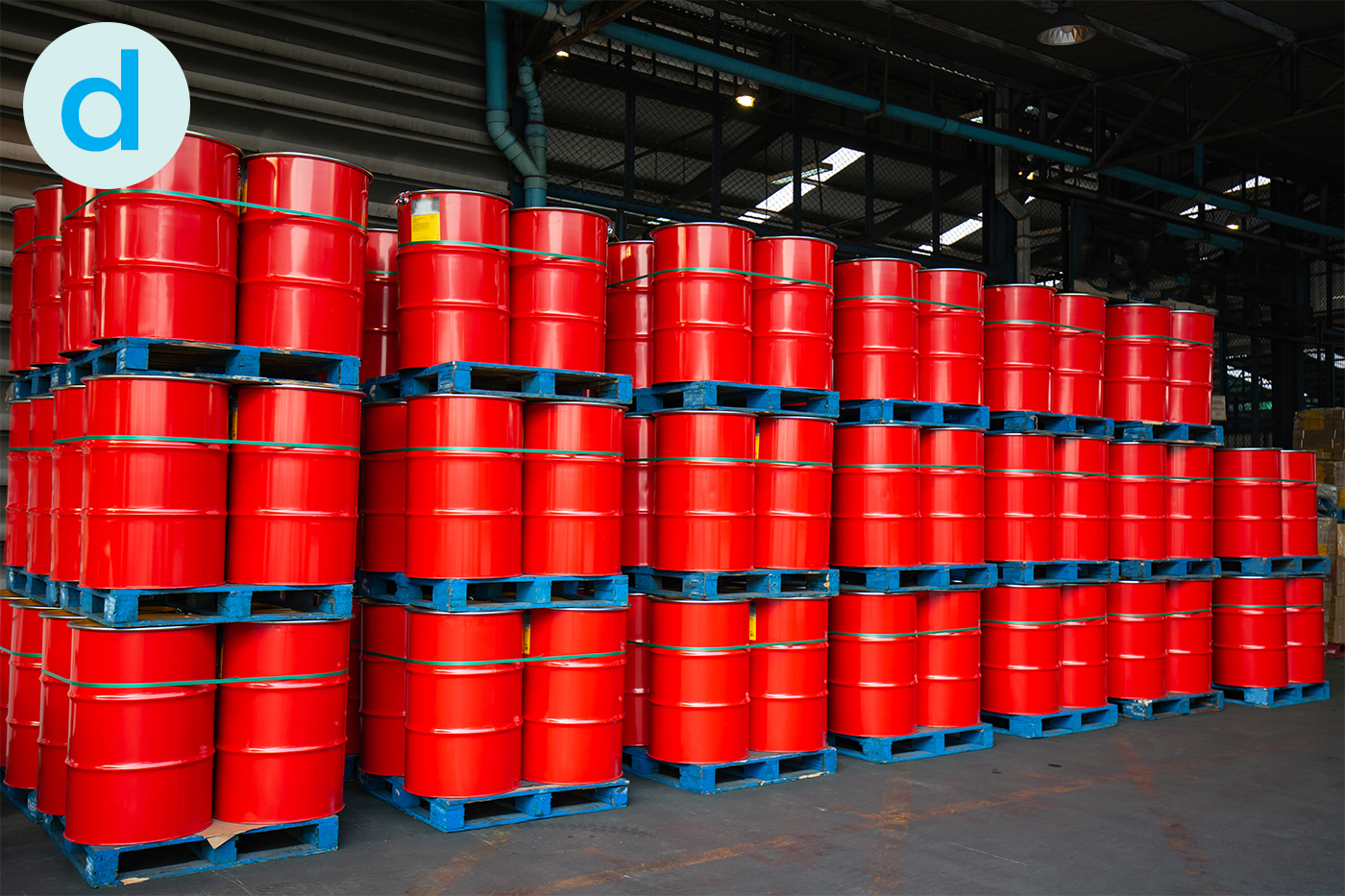 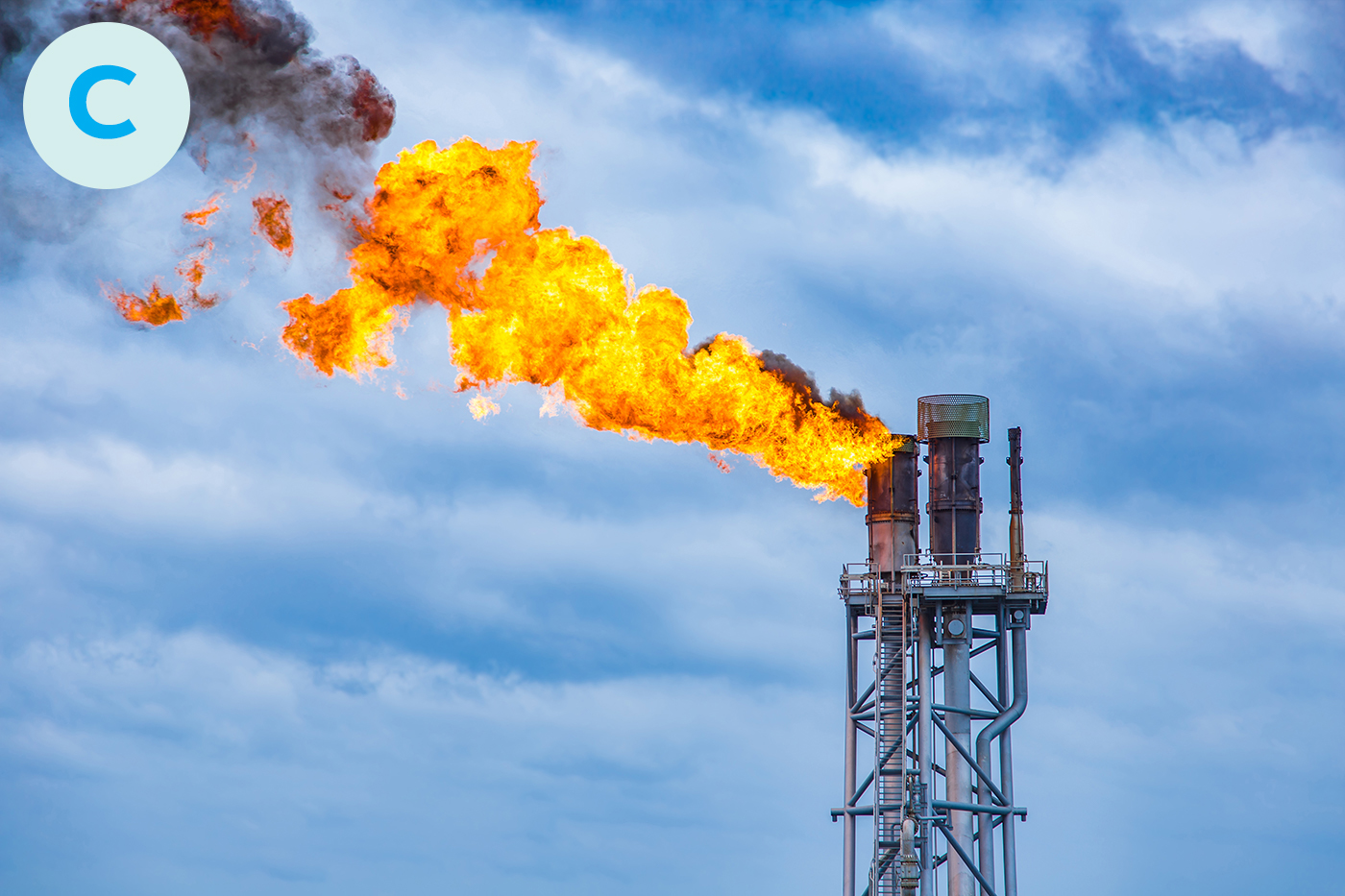 Ex 5. (p 105) Complete each of the sentences with the correct word from the conversation.
power
01
Energy is __________ that we use to provide us with light, heat or electricity.
Lan: I'm doing a project on energy sources. But I don't quite understand what energy is.
Tan: Well, it's power that we use to provide us with light, heat or electricity.
sun
02
When energy comes from the________ , wind and water, we call it renewable energy.
Lan: Can it come from the sun, wind or water too?
renewable
03
When energy comes from wind, we call it ______________ energy.
Lan: Can it come from the sun, wind or water too?
Mr Tan: Yes, it can. We call those types of energy renewable sources because we cannot run out of them.
run
04
We cannot ________ out of renewable energy.
Mr Tan: Yes, it can. We call those types of energy renewable sources because we cannot run out of them.
cheap
05
Some types of energy are _____________ and easy to use.
Mr Tan: You know, some types of energy are cheap and easy to use.
What sources of energy are renewable?
Wind
R
E
C
A
P
02
Sun
Water
04
01
What sources of energy are non-renewable?
Coal
2
>>
>>
Oil
Natural gas
3
1
Thank you!
65%
4
35%